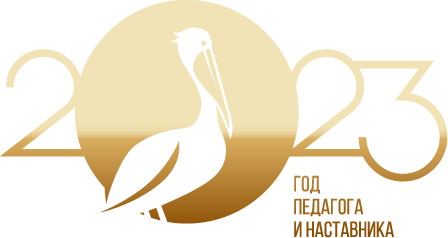 На базе гимназии № 330, в рамках Петербургского международного образовательного форума и общегородского семинара «Детско-юношеский спорт - потенциал развития», стартовал курс Академии регби «Центр» Федерации регби России - Тренер по тэг-регби (Лицензия D).В курсе принимают участие 30 преподавателей общеобразовательных школ города, в том числе и педагоги по фк и с Василеостровский района.За три дня участники пройдут три модуля: тэг-регби, физ.подготовка в регби и первая помощь в регби.
В пленарной части семинара «Детско-юношеский спорт - потенциал развития», перед началом курса с докладом о развитии Регбийной школьной лиги в Санкт-Петербурге выступил исполнительный директор ФРС, Максим Зальцман.
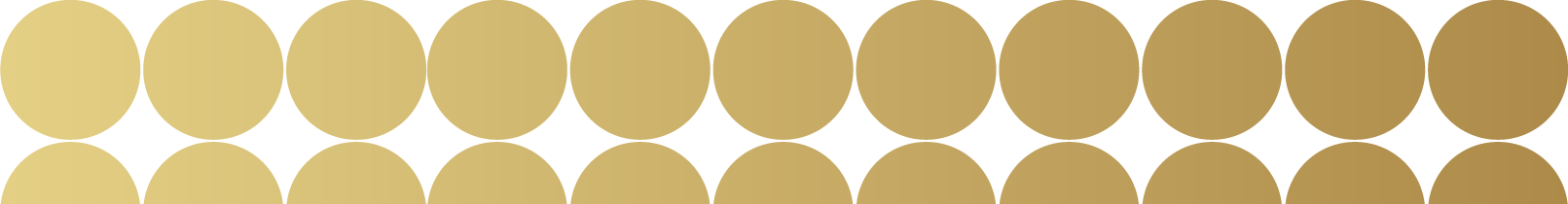 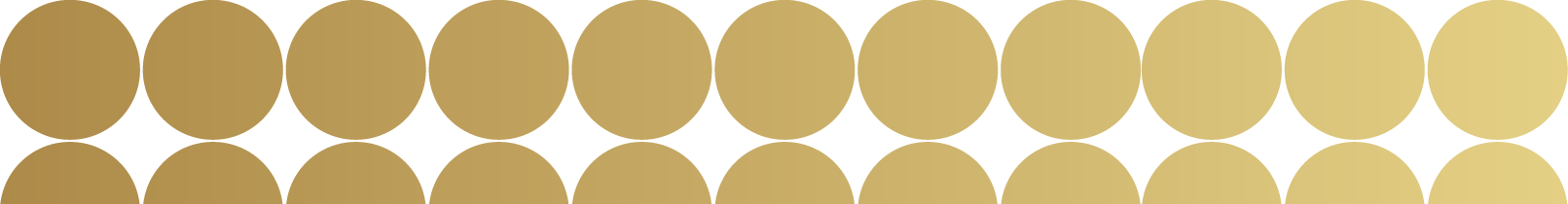 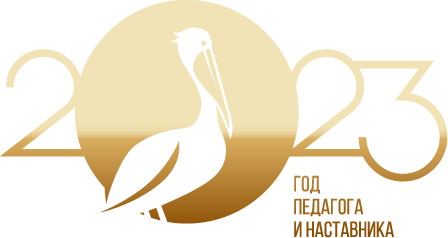 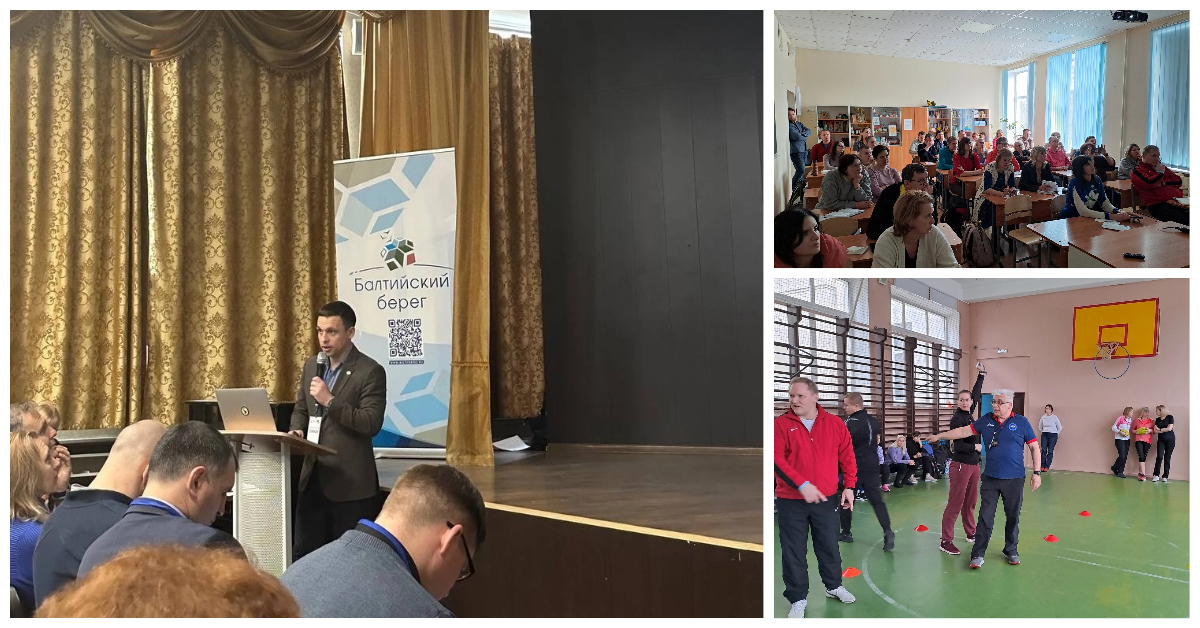 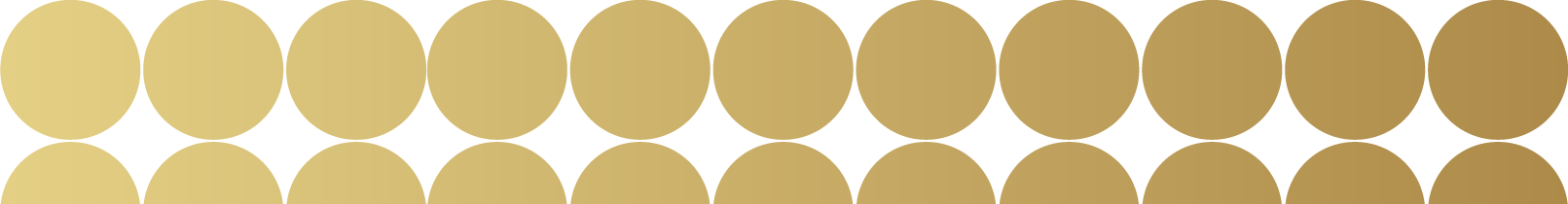 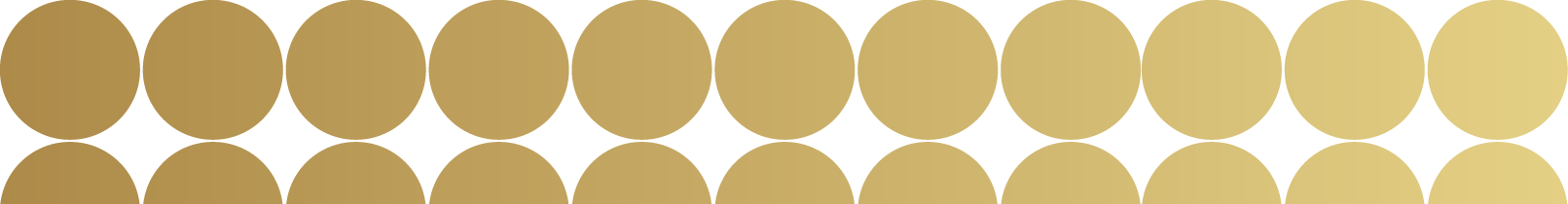